2020
全國大學校長會議
主講人│
國立雲林科技大學
National Yunlin University of Science and Technology
楊能舒 校長
Yang Neng Shu Chancellor
簡報大綱
1
2
3
4
5
規劃辦理時間
完善的會議場所
斗六住宿飯店
便捷的交通
參訪規劃
CONTENT
1
規劃辦理時間
2020全國大學校長會議
規劃辦理時間
時間：開學前一週
2020年2月19日(三)-2月20日(四)

說明：2020年1月份有3個重要事件
1.立委、總統大選
2.大學學測
3.農曆春節
2
完美的會議場所
2020全國大學校長會議
完美的會議場所
會場規劃-雲林科技大學國際會議廳全棟
2020全國大學校長會議
完美的會議場所
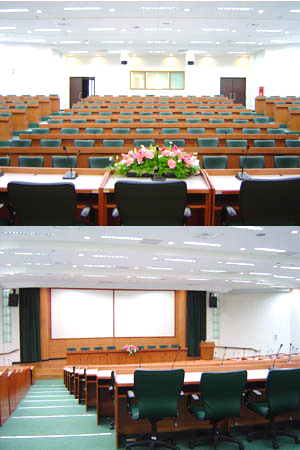 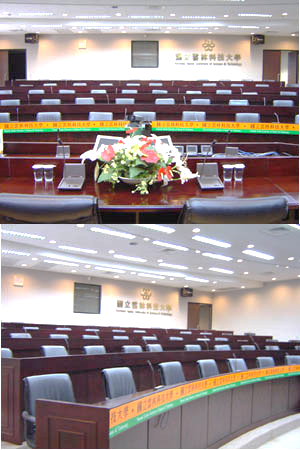 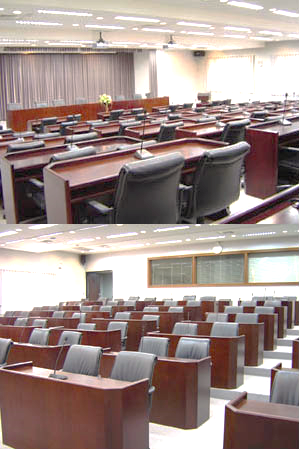 第二演講廳
簡報室
第一演講廳
Thank you for
your attention.
主講人│
國立雲林科技大學
National Yunlin University of Science and Technology
楊能舒 校長
Yang Neng Shu Chancellor